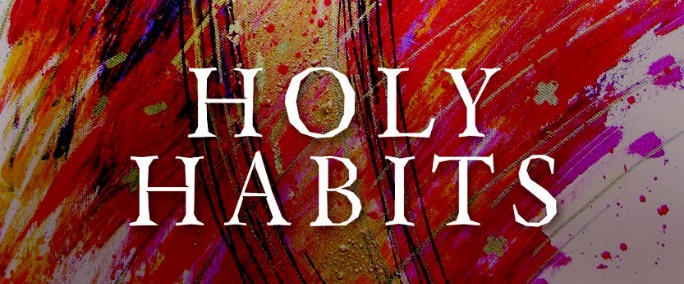 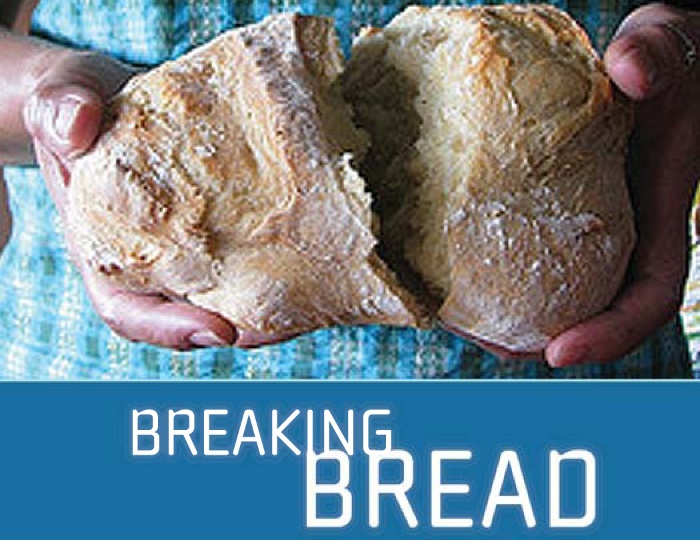 Theme – Holy Habits3. Breaking of Bread
Call to worship      Come and worship, come and worship       Praise our God, Praise our God       Let us join and sing, Let us join and sing       God is Love, God is Love                                                                                                                                                                                                                                      ©Ruth Dillon 2017                                                                                                                                                                                                                                Tune Freres Jacques Hymn What shall our greeting be ?opening prayers and the Lords PrayerReading       acts 2 :37-47
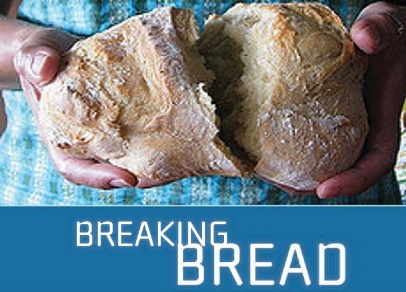 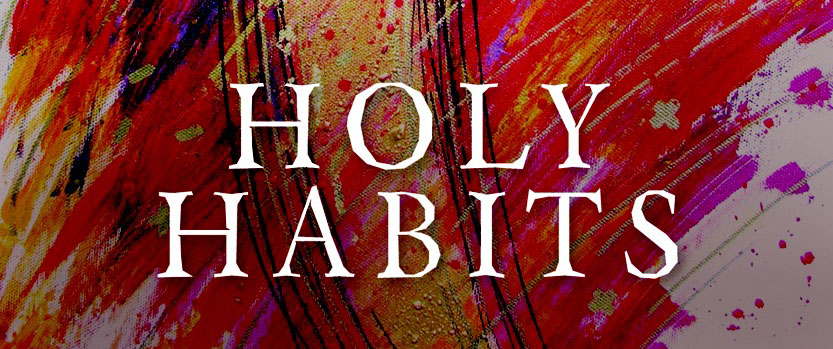 1.  Biblical teaching 				6.  Service
2.  Fellowship						7.  Eating together
3.  Breaking of bread			8.  Gladness and generosity
4.  Prayer								9.  Worship
5.  Giving								10. Making more disciples
‘Breaking of bread’ Question       WHAT COMES TO Mind?
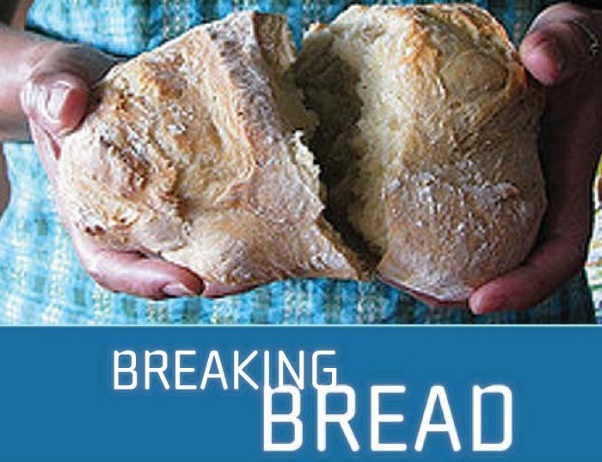 - Holy communion - Eucharist - The lords supper- the love feast- Agape mealFellowship/ Koinonia
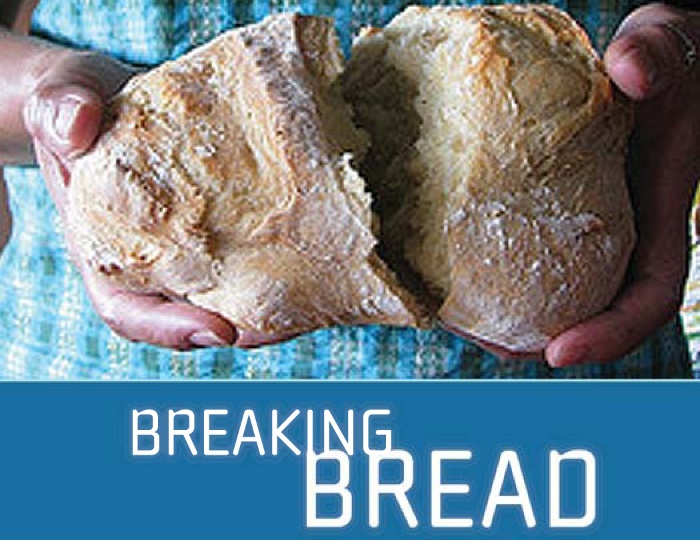 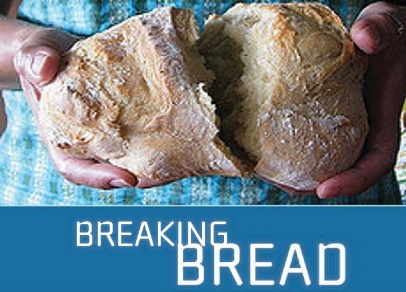 Mother churchchildren, especially daughters who were in domestic service had a day off a year to visit their mothers and family and  renew relationships. on the way flowers would have been gathered in the hedgerows to give to the parents.
Mothering Sunday 1. relates to returning to the mother ‘church’, where they felt nurtured, a sense of belonging and ’re-membered’.2. today, on mothering Sunday we remember memories, some sad and happy, which reflects the life of jesus and the challenges of nurturing today.
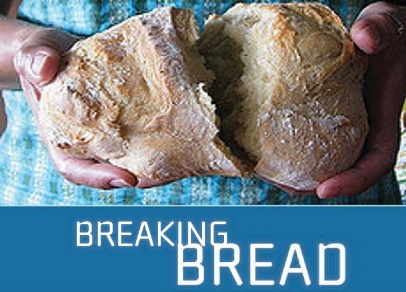 Hymn    Fathers and mothers….offertorya song to welcome the word reading         1 Corinthians 11:23-26third holy habit … Breaking bread
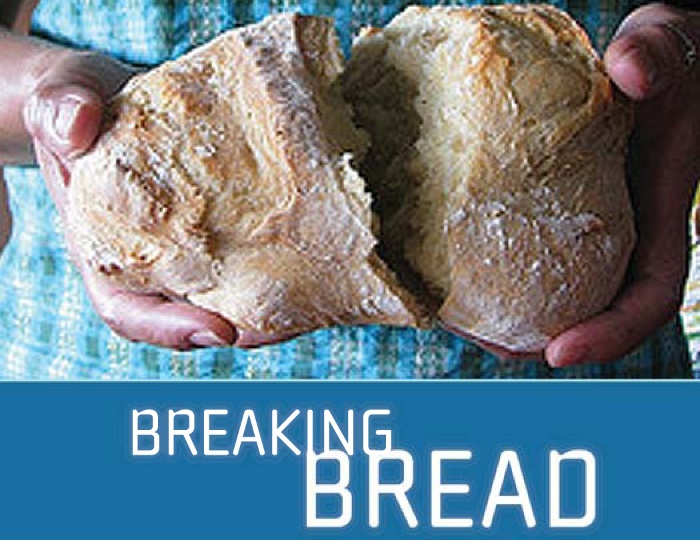 In breaking bread 42They devoted themselves to the apostles’ teaching and fellowship, to the breaking of bread and the prayers. 46Day by day, as they spent much time together in the temple, they broke bread at home
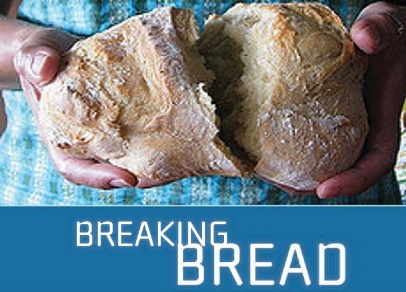 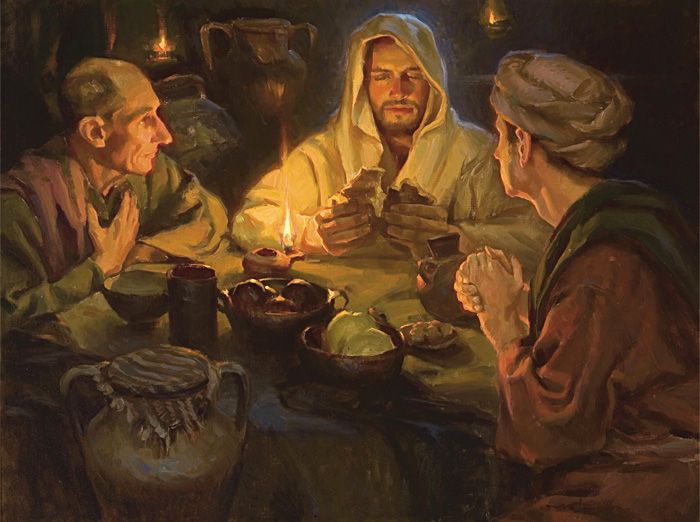 Luke’s understanding 1. Meal began in an everyday context 2. road to Emmaus 3. Anytime, anyplace and anywhere 4. Linked to thanksgiving
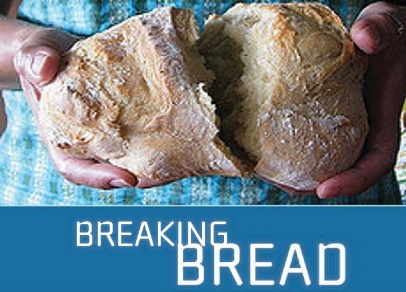 We ‘break bread’ in many places at church  on a park bench in the playground in a home in a café in prison beside hospital beds …………………
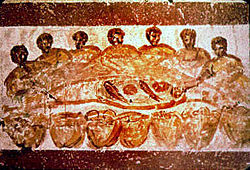 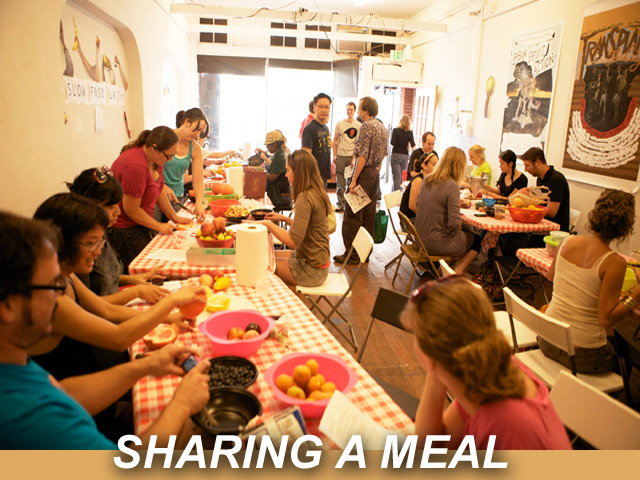 Hands1. when we stretch out hands to receive the bread and wine  we are all the same – sinners are transformed by grace 2. Different Hands with arthritis, smooth skinned hands of children  the hands of those I find easy to love and the hands of those I feel challenged to love. 3. black hands, white hands,  eager hands, hesitant handstroubled hands, shaking hands, yet all are open hands
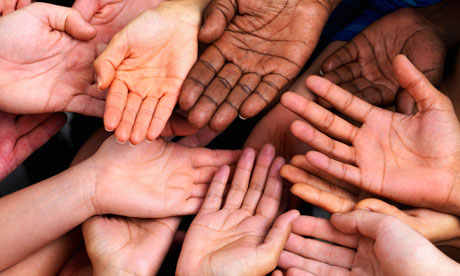 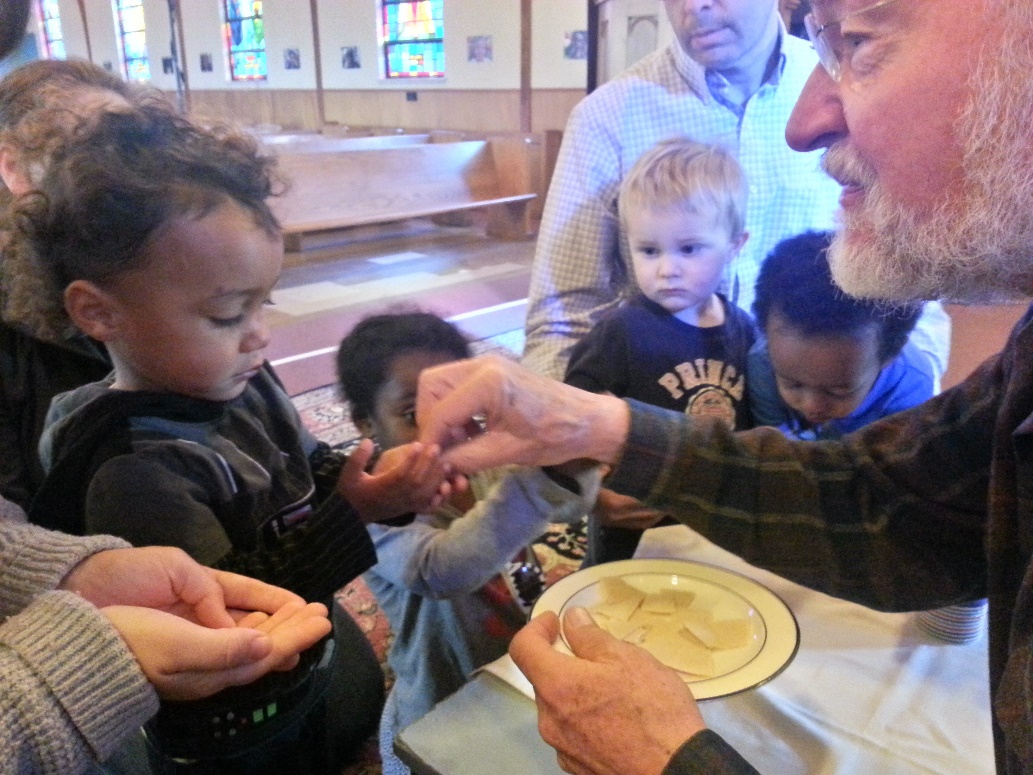 Gift to share for all people  1. the Open table, A sign of a   inclusive community 2. a symbolic sign of     selfishness being overcome by grace 3. An awareness that the shared gift needs        to be adapted to include all people
1. inviting ‘breaking   of bread networks’ in own communities 2. a pastoral act for all disciples to all be involved in3. small missional communities around ‘breaking bread’
SIMPLE AND TRANSFERABLE
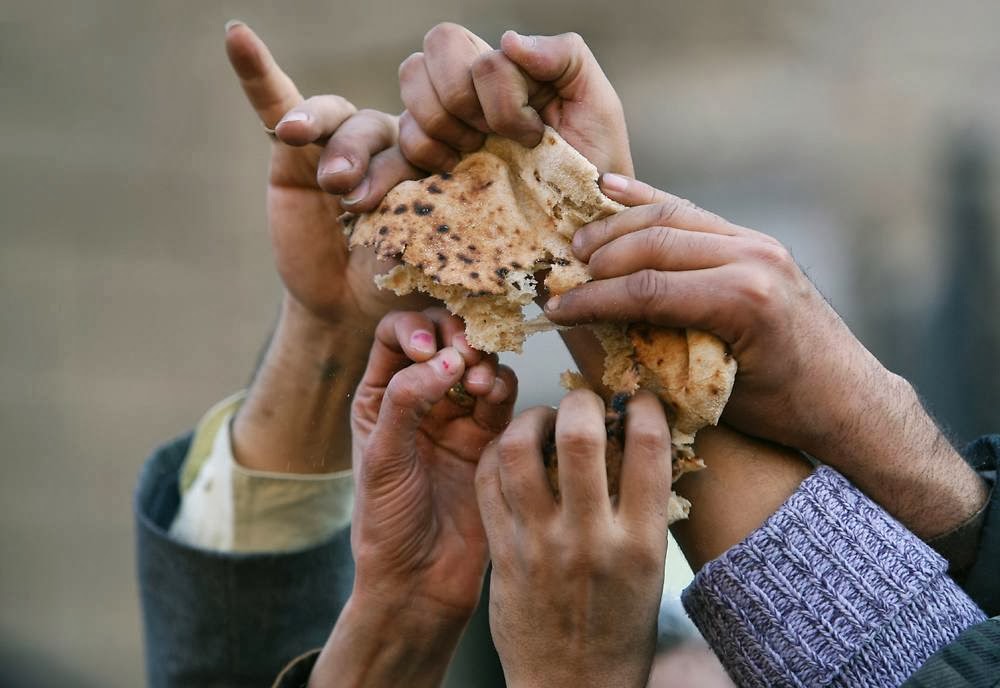 Sacramental1. the visible SIGN OF AN Invisible God; a sacred symbol of God’s life giving love ‘We become what we share, and what we share represents what we are, a blessed, broken, thankful and shared people’
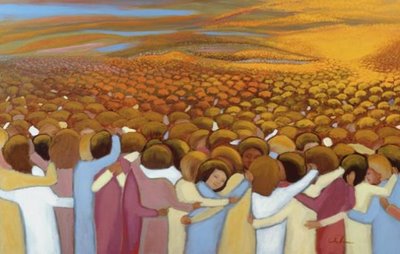 Pastorally ‘breaking bread’ serves many purposes deepens devotions nourishes the soulrenewstransforms refreshes  heals humbles unites
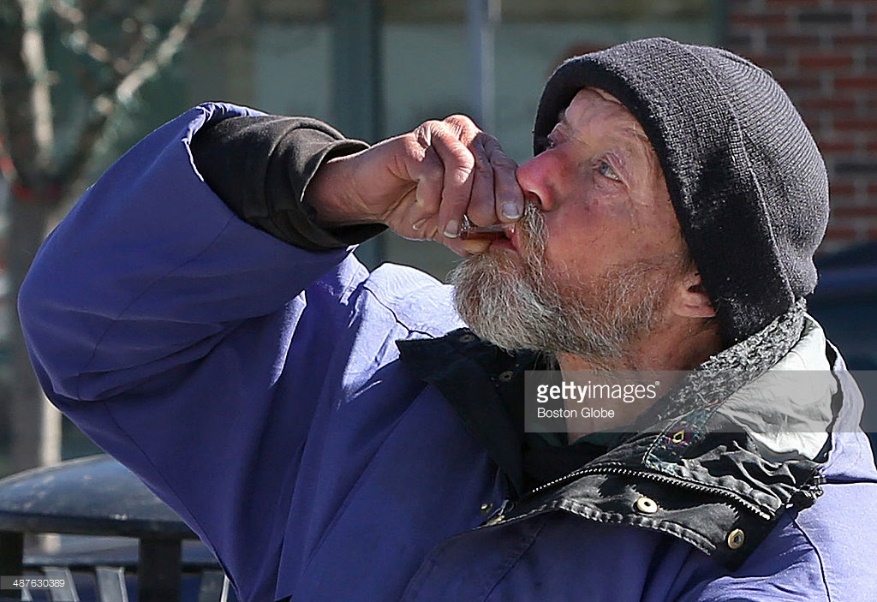 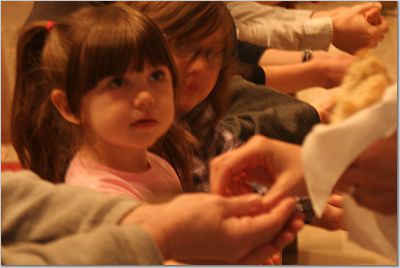 Questions for consideration  1. why have we made something Jesus deliberately made so simple and so transferable, so complicated? 2. Could we celebrate the breaking of bread outside by the roadside, or park, or somewhere else in BeaconHill?  3. how can we be truly inclusive in breaking bread? 4. How is bread broken in other areas of the world?
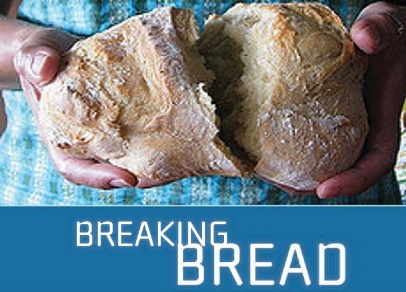 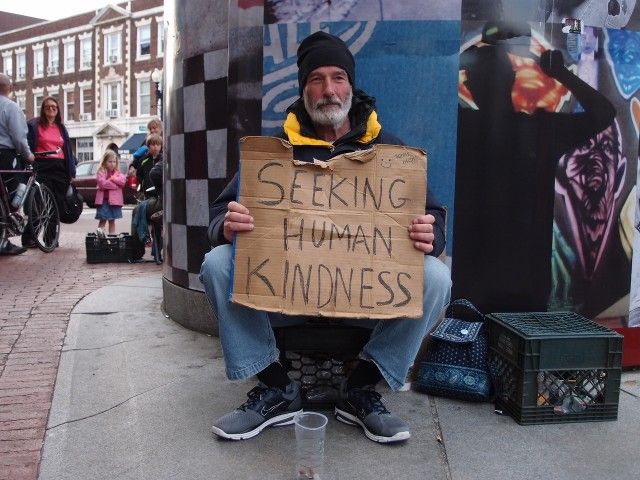 Hymn…Spirit of God, thou art in the bread of heavenprayers of  intercession Hymn   RS 582 thanks be to God, whose church on earth   Closing prayer and blessing
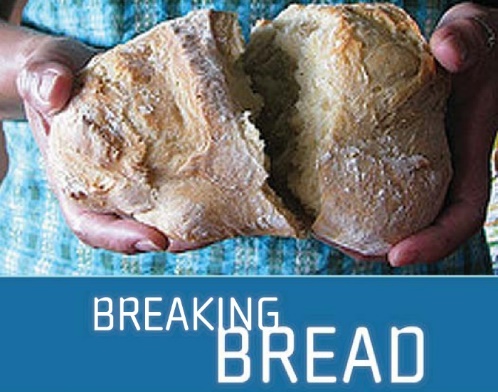